Hope Student Retention & Persistence


Frost Center Friday
November 18, 2022

	Donald Friesner, Director of Institutional Research
	Eric Jones, Ph.D., Data and Research Coordinator

hope.edu/frostcenter
hope.edu/data
Overview
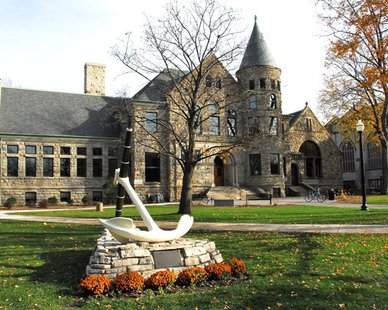 Analysis includes students who met the following criteria:
Cohort Term: F2016, F2017, F2018, F2019, F2020, or F2021
Cohort Type: First time in any college (FTC) or FOCUS
Sample size = 4275

Demographic variables from Banner
Race
Gender
First-generation status
Pell grant status at cohort term
State (permanent residence)
Overview
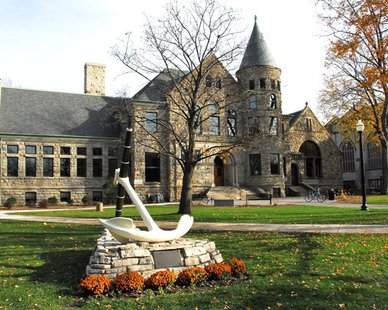 Data about which activities students were involved in from Banner
ASU
BSU
CASA
Dance Marathon
Greek Life
Hope Catholics
HIYA
LSO
Music
Nykerk
Orientation
PASA
Phelps Scholars
Prism
The Pull
Spring Break Immersion Trip
SOAR
Athletics
Student Congress
Bridge
WEO
HAIC
Overview
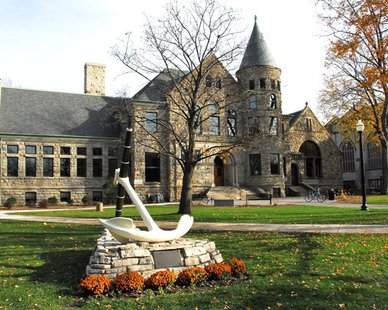 Retention and persistence
X = included in analysis
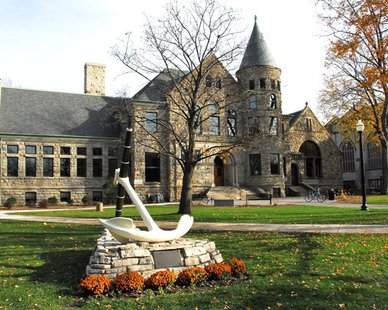 Retention
By Demographics
What is Retention? How is it Measured?
Cohort: “The group of students entering in the fall term established for tracking purposes. For the Graduation Rates component, this includes all students who enter an institution as full-time, first-time degree or certificate-seeking undergraduate students during the fall term of a given year.”
National Center for Education Statistics
Retention Rate: “A measure of the rate at which students persist in their educational program at an institution, expressed as a percentage. For four-year institutions, this is the percentage of first-time bachelors (or equivalent) degree-seeking undergraduates from the previous fall who are again enrolled in the current fall.”
	National Center for Education Statistics

Retention Calculation: Cohort grads + Returning Cohort/(Cohort - Exclusions)
(Death, Permanent Disability, Military Deployment, Official Church Mission)
Retention by Gender
Retention by Race
Retention by Gender and Race
Female
Male
Retention by First-Gen and Pell Status
Retention by Race, First-Gen, and Pell Status
Students of Color
White
Retention by Race and State (Permanent Residence)
Students of Color
White
Retention by First-Gen and Pell Status
From Michigan
From Midwest (IL, IN, OH, WI)
From Other State
Regression Analysis
National Student Clearinghouse Summary
What Happens to Non-Retained Students?
Top Ten Transfer-Out Colleges
Of those not retained over the past 10 years, 724 went on to get undergraduate degrees (Certificate, Associate, or Baccalaureate).
Source: National Student Clearinghouse
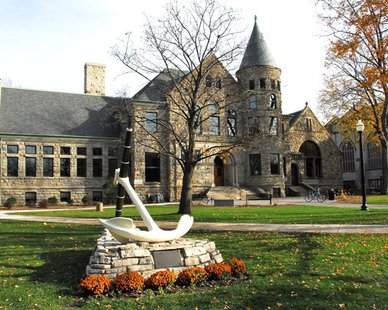 Retention
By Student Activities
Retention by Race and Participation in CDI Student Organizations
**Fewer than 20 students in some cells, so results may not be reliable
Student Organizations: ASU, BSU, LSO, PASA, Prism, HAIC
Retention by First-Gen/Pell Status and Participation in CDI Student Organizations
No Involvement
Involvement in at Least 1
**Fewer than 15 students in some cells, so results may not be reliable
Student Organizations: ASU, BSU, LSO, PASA, Prism, HAIC
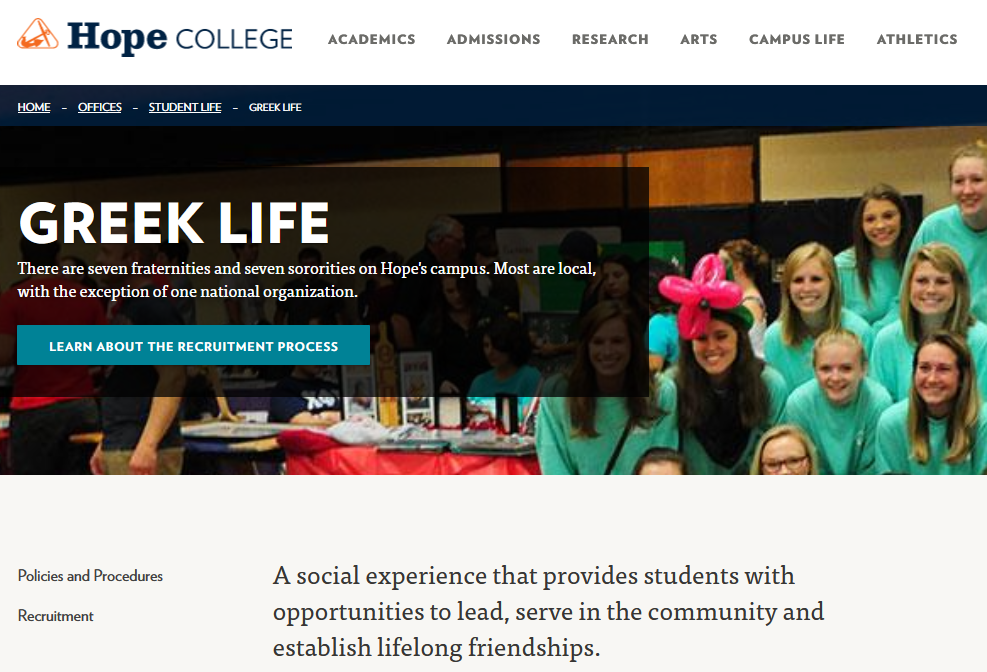 Retention by Race and Participation in Greek Life
**Fewer than 5 students per cell, so results may not be reliable
Retention by First-Gen/Pell Status and Participation in Greek Life
Not in Greek Life
Involved in Greek Life
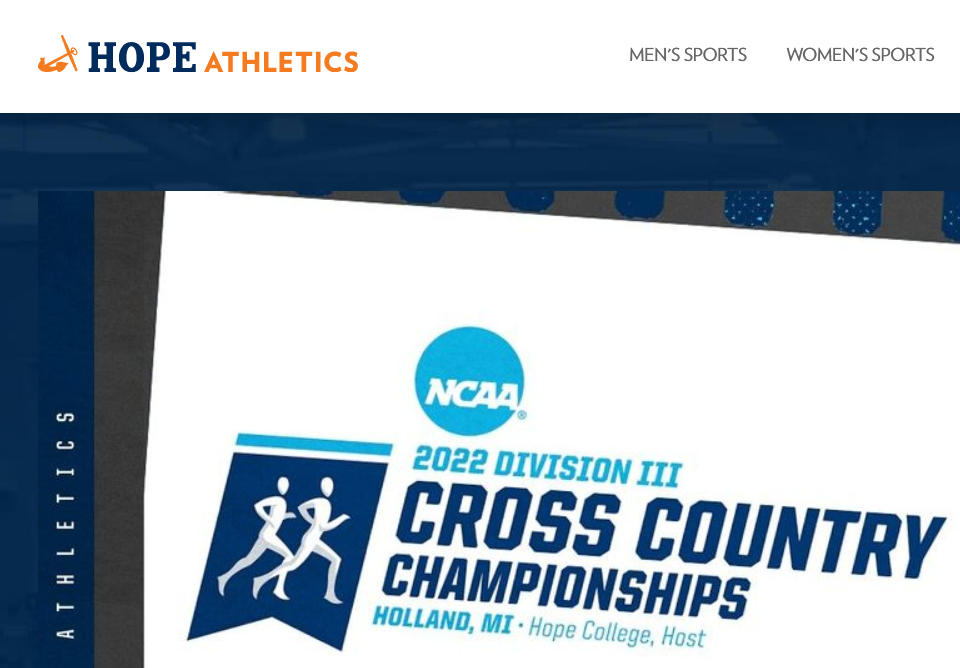 Retention by Race and Participation in Athletics
**Fewer than 15 students per cell, so results may not be reliable
Retention by Race, Gender, and Participation in Athletics
Female
Male
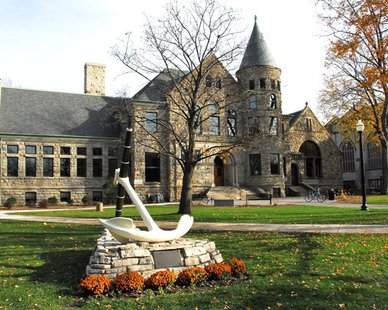 Retention
By Activity Count
Retention and Number of Activities
Only 1-5 students per cell in these rows
Key observations
In general, retention rates were lower for:
Male students
Students of Color
First generation students with Pell grants

Students involved in campus activities tended to have higher retention rates, but there were some exceptions for The Pull, athletics, and student congress.
With a sweet spot in the range of 4-6 activities

First-Gen and Pell students who were not involved in student activities, did worse than others.

The majority of students not retained are continuing their education elsewhere. While these students are a loss to Hope, their education here, is not.
Discussion, conversation, questions
Who at Hope College (positions or departments) would benefit from the information shared today? 

Thinking about your own work at Hope, how might you use what you’ve learned today?

How might data from this survey continuously inform decisions to benefit Hope students?